Quality Reporting Office Hours
Annette Antos, AQI Registry Manager
Leslie Kociemba, ASA Quality Associate 

July 11, 2017
Agenda
QRA Update
Updated Measure IDs
Measure Specification Clarifications
‘E’ Designation 
Inverse measures 
Reminders
Measure Resources
© 2017 AMERICAN SOCIETY OF ANESTHESIOLOGISTS.
2
Agenda
AQI Update
MACRA Reporting Workshop
New Data Submission Process 
Roles of ePreop and ArborMetrix
Merging/Formatting Data Files
2017 Quality Reporting Renewals
2017 Quality Reporting Deadlines
© 2017 AMERICAN SOCIETY OF ANESTHESIOLOGISTS.
3
Updated Measure IDs
© 2017 AMERICAN SOCIETY OF ANESTHESIOLOGISTS.
4
Measure Specification Clarifications
Elimination of ‘E designation’ exclusion 
Adherence to Blood Conservation Guidelines for CPB = only measure with denominator exclusion for emergent cases 
Inverse Measures
AQI18: Coronary Artery Bypass Graft (CABG): Prolonged Intubation
AQI31: Postanesthesia Care Unit (PACU) Re-intubation Rate
AQI34: Perioperative Cardiac Arrest
AQI35: Perioperative Mortality Rate
AQI41: Coronary Artery Bypass Graft (CABG): Stroke
AQI42: Coronary Artery Bypass Graft (CABG): Post-Operative Renal Failure
© 2017 AMERICAN SOCIETY OF ANESTHESIOLOGISTS.
5
REMINDERS
Use the 2017 measure specifications
2016 specifications will NOT be accepted
Update coding and measure numbers to reflect new formats
When in doubt, refer to the specification
If electing the 90-day Pick-Your-Pace option, you MUST begin collecting data no later than October 2, 2017
© 2017 AMERICAN SOCIETY OF ANESTHESIOLOGISTS.
6
Measure Resources
Go to www.aqihq.org for measure specifications, guides and technical resources. 
2017 QCDR Measure Booklet
2017 QCDR Measure Specifications Table
2016/2017 QCDR Measure ID Crosswalk
2016/2017 QCDR Measure Codes Crosswalk
2017 MIPS at a Glance (31 MIPS measures)
© 2017 AMERICAN SOCIETY OF ANESTHESIOLOGISTS.
7
Quality and Regulatory Affairs (QRA) Update (June 2017)
Questions and comments on quality measures and regulatory information (e.g. reporting requirements, CMS regulation) should be sent to Quality and Regulatory Affairs staff.

*****
Quality and Regulatory Affairs (qra@asahq.org)
http://www.asahq.org/quality-and-practice-management/quality-improvement 

*****
ASA MACRA Webpage: 
http://www.asahq.org/quality-and-practice-management/macra 

*****
CMS Quality Payment Program Website: 
http://www.qpp.cms.gov
© 2017 AMERICAN SOCIETY OF ANESTHESIOLOGISTS.
8
2017 AQI MACRA Reporting Workshop
September 8, 2017ASA Headquarters - Schaumburg, IL
Agenda
2017 MACRA reporting requirements
How to select quality measures and improvement activities for your practice
Practice Roles and Responsibilities
Tools and strategies for your successful participation in the AQI National Anesthesia Clinical Outcomes Registry this year.
$400 - ASA Member (M.D. or administrator)/$500 - Non-ASA Member
© 2017 AMERICAN SOCIETY OF ANESTHESIOLOGISTS.
9
AQI – New Data Submission Process
New Submission Portal began July 10, 2017
Emails with the new User Account information were sent to the practice and/or vendor on July 7th.  
After file upload, 1 business day to receive feedback email.  
If you did not receive the login information or need assistance with the new ftp email nacorsupport@arbormetrix.com.
© 2017 AMERICAN SOCIETY OF ANESTHESIOLOGISTS.
10
AQI – ePreop and ArborMetrix Roles
ePreop
Data Intake
Data Validation
Data File Feedback Reports
ArborMetrix
Data Processing
Data Analysis and Reporting
Data Submission to CMS
© 2017 AMERICAN SOCIETY OF ANESTHESIOLOGISTS.
11
AQI – ePreop and ArborMetrix roles
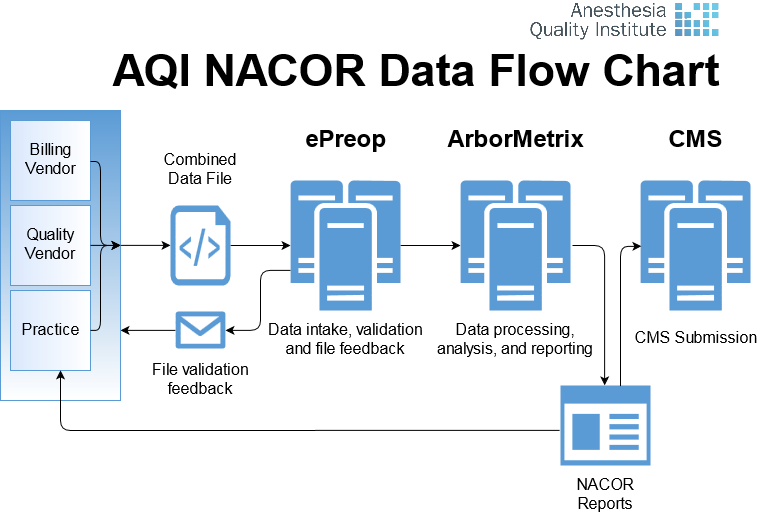 © 2017 AMERICAN SOCIETY OF ANESTHESIOLOGISTS.
12
AQI – ePreop/ArborMetrix Questions
All questions regarding the following should be sent to nacorsupport@arbormetrix.com 
File Upload
FTP access
Data Validation feedback reports
Deleting/Reloading Files
CMS Quality Reports
© 2017 AMERICAN SOCIETY OF ANESTHESIOLOGISTS.
13
AQI – Merging/Formatting Files
Effective July 1, 2017 AQI will no longer merge and format data files. 
If you need assistance with either of these services email askaqi@asahq.org to schedule a 30 minute call with ePreop to discuss service options.
© 2017 AMERICAN SOCIETY OF ANESTHESIOLOGISTS.
14
2017 Quality Reporting Renewals
All Practice Champions received a letter and email the 1st week of June outlining the new process
Order Form 
 Indicate provider quantities for both ASA Current Members and ASA Non-Members participating in reporting in MIPS Quality Reporting 
Reporting Option 
GPRO vs Individual
QR vs QCDR
If you have not received the order form link email askaqi@asahq.org.
© 2017 AMERICAN SOCIETY OF ANESTHESIOLOGISTS.
15
AQI – 2017 Quality Reporting Deadlines
© 2017 AMERICAN SOCIETY OF ANESTHESIOLOGISTS.
16
Next Quality Reporting Office Hours
Tuesday, August 8, 2017
11am CST or 5pm CST

11am:  Registration URL: https://register.gotowebinar.com/register/5935894222816698626 

5pm:  Registration URL: https://register.gotowebinar.com/register/3300471505522886403
© 2017 AMERICAN SOCIETY OF ANESTHESIOLOGISTS.
17